41-2
These materials are by the Kongki Ka Project and are made available to you under the terms of the Creative Commons Attribution ShareAlike license 4.0.
You have permission to share and redistribute these materials in any format and to make reasonable revisions and adaptations of this translation, provided that:
You include the above licence and source information.
If you redistribute these materials or create derivatives, you must distribute your contributions under the same license as the original.
 
The Holy Bible, Berean Standard Bible, BSB is produced in cooperation with Bible Hub, Discovery Bible, OpenBible.com, and the Berean Bible Translation Committee. This text of God's Word has been dedicated to the public domain.
 
Tibetan text is from the The Holy Bible in Modern Literary Tibetan, New Tibetan Bible translation.
This translation is made available under the terms of the Creative Commons Attribution-NonCommercial-NoDerivatives 4.0 International license.
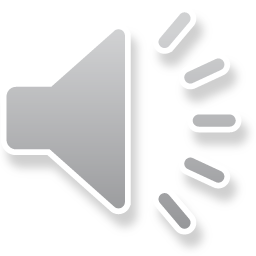 [Speaker Notes: Checked Kham
41 The Rich Young Man
1. The rich young man - Matt 19:16-29; Mark 10:17-30; Luke 18:18-30 (Left Top)
2. James and John make their request - Matt 20:20-28; Mark 10:35-45 (Right Top)
3. Zacchaeus - Luke 19:1-10 (Right Center)
4. Resurrection of Lazarus - John 11:1-44 (Right Bottom)
5. Jesus anointed at Bethany - Matt 26:6-13; Mark 14:3-9; John 12:1-11 (Left
Bottom)
6. Triumphal entry - Matt 21:1-11; Mark 11:1-11; Luke 19:29-44; John 12:12-19
(Left Center)]
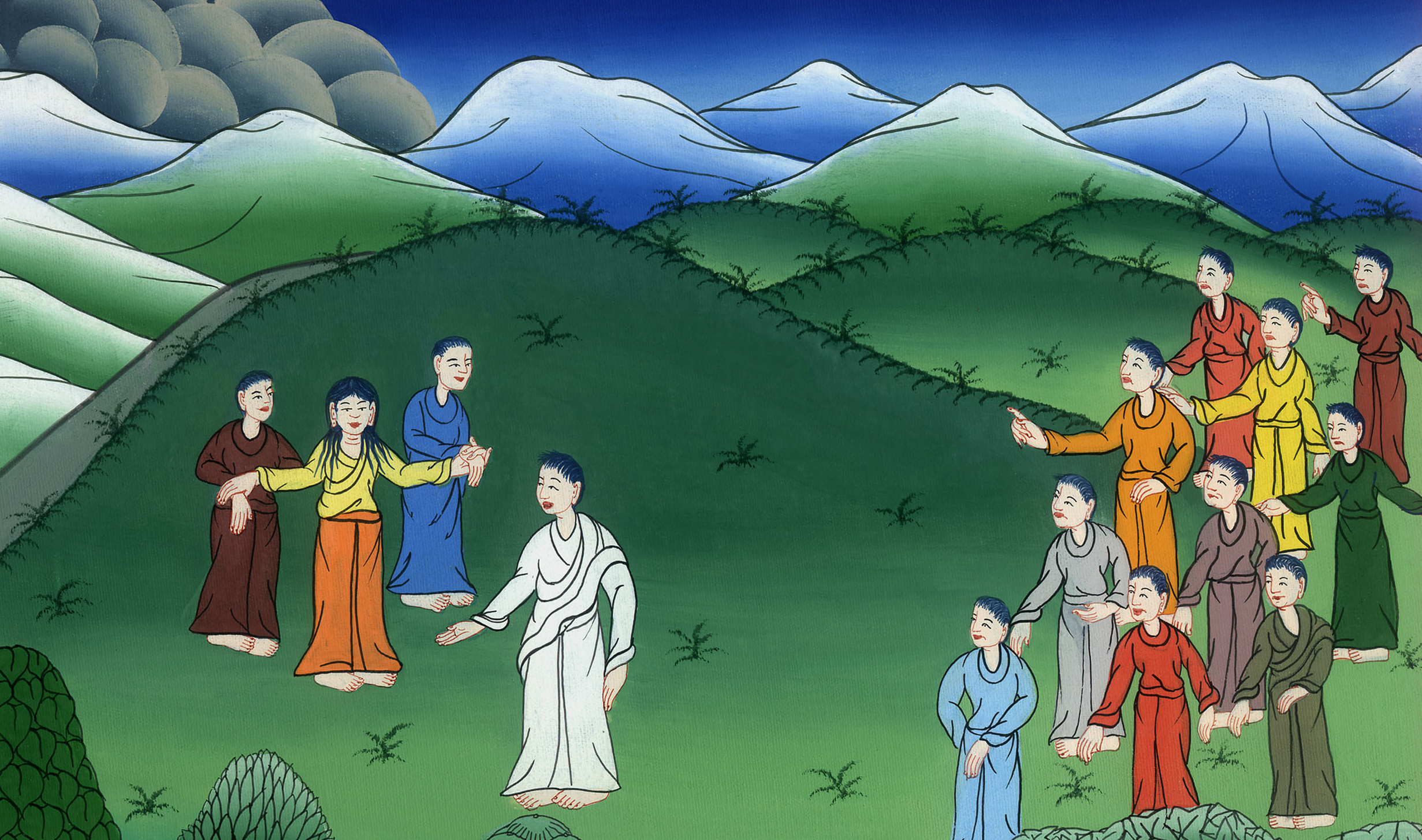 མད་ཐཱ 20, མཱཪ་ཀུ 10
ཡ་ཀོབ་དང་ཡོ་ཧ་ནན་གྱི་ཞུ་བ།
མད་ཐཱ 20,མཱཪ་ཀུ 10
ཡ་ཀོབ་དང་ཡོ་ཧ་ནན་གྱི་ཞུ་བ།
James and John make their request - Matt 20:20-28; Mark 10:35-45
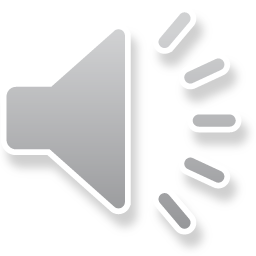 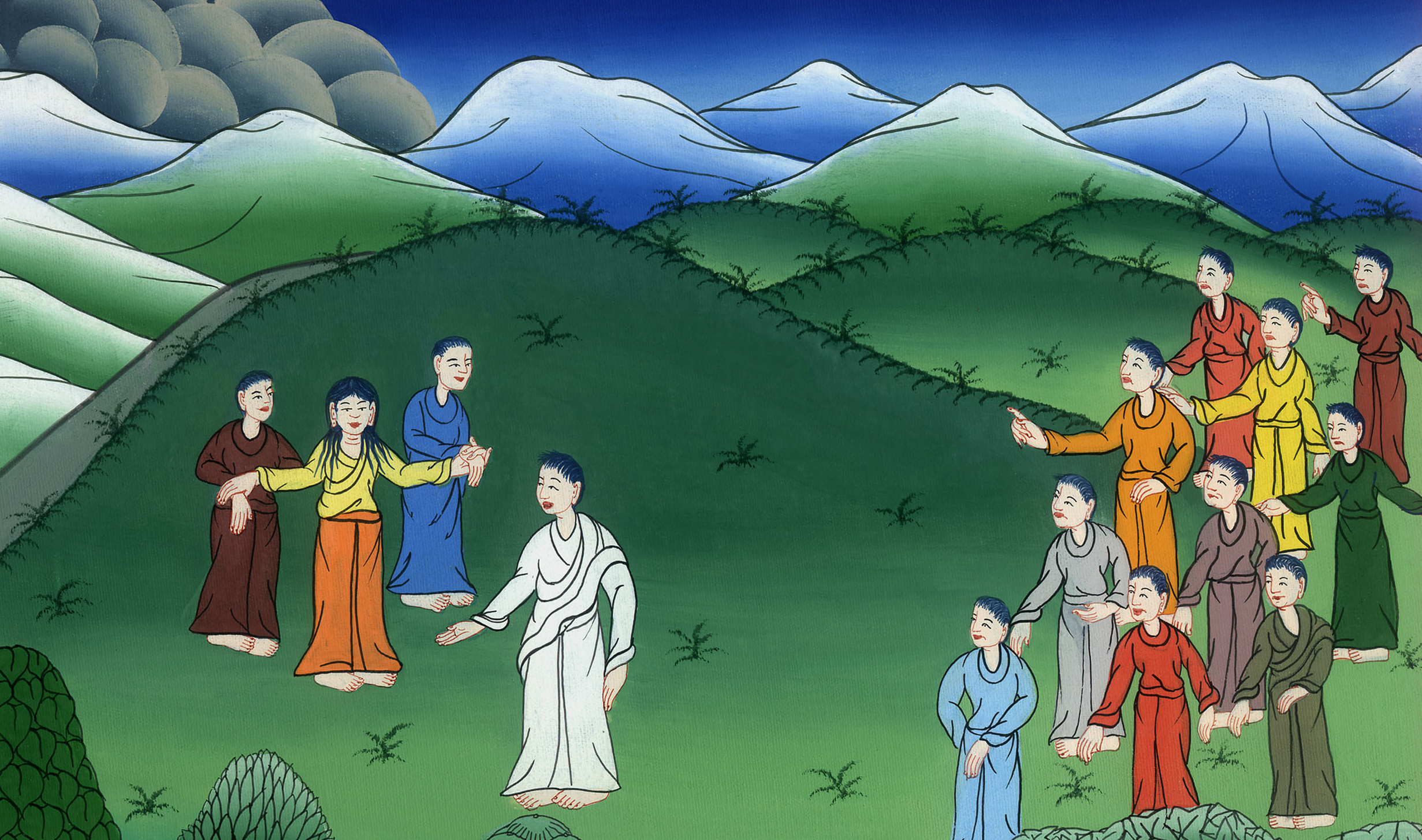 མད་ཐཱ 20,མཱཪ་ཀུ 10
ཡ་ཀོབ་དང་ཡོ་ཧ་ནན་གྱི་ཞུ་བ།
This work is licensed under a Creative Commons Attribution-ShareAlike 4.0 International License
31འོན༌ཀྱང༌། སྔ་མ་མང་པོ་ཕྱི་མར་འགྱུར༌ཞིང༌། ཕྱི་མ་མང་པོ་སྔ་མར་འགྱུར་ཞེས་གསུངས༌སོ།།
Jesus was teaching31 many who are first will be last. And the last will be first.”
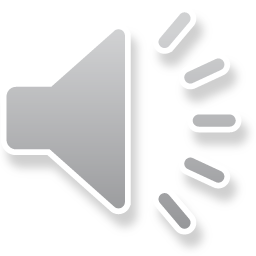 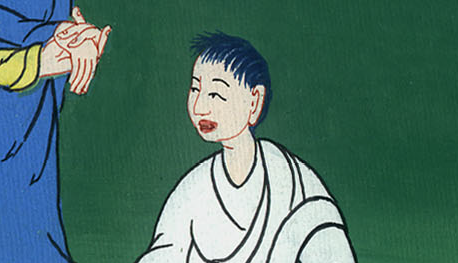 མཱཪ་ཀུ 10:31
20དེའི་དུས༌སུ། ཟེ་བད་ཡཱའི་བུ་གཉིས་ཀྱི་མ་ནི་རང་གི་བུ་གཉིས་དང་ལྷན་དུ་སྐྱབས་མགོན་ཡེ་ཤུའི་དྲུང་དུ་ཡོང་སྟེ་ཕྱག་བཙལ་ནས་ཞུ་བ་ཞིག་ཕུལ༌ཏོ།།
(some time later James and John came to Jesus with their mother) 20Then the mother of Zebedee’s sons came to Jesus with her sons and knelt down to make a request of Him.
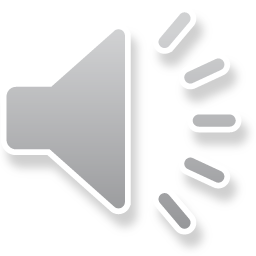 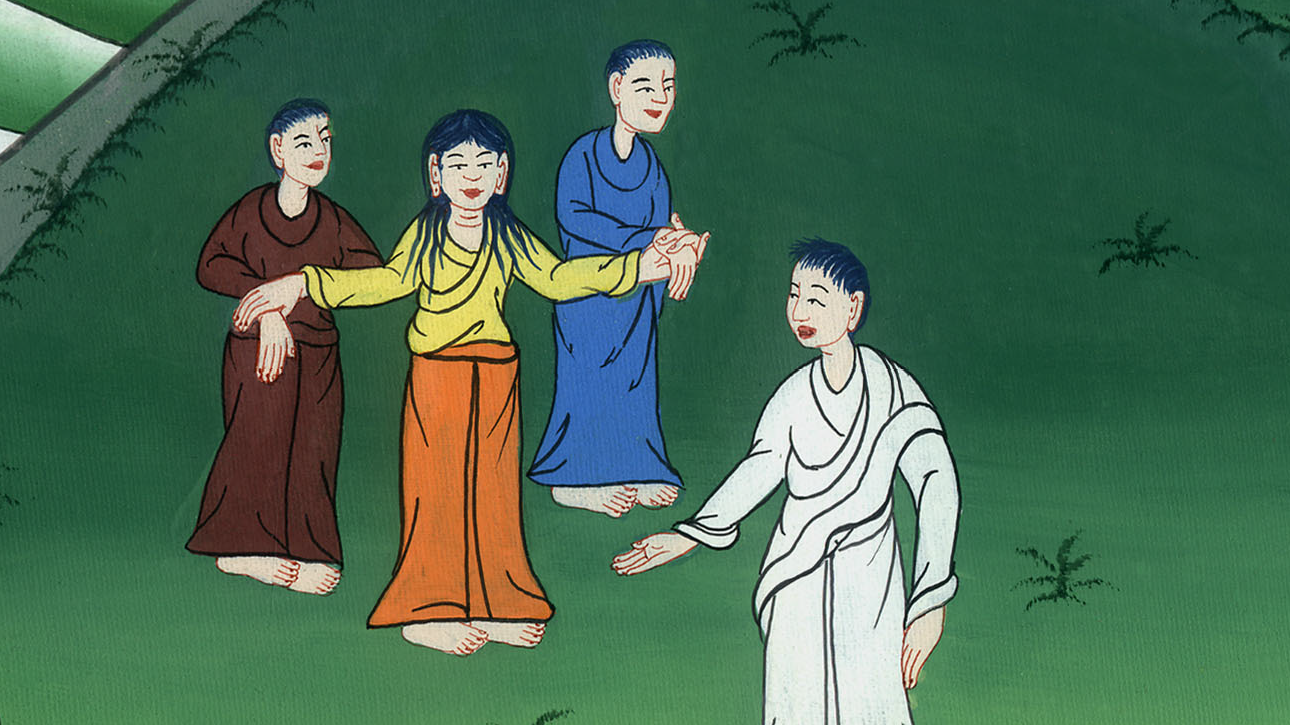 མད་ཐཱ 20:20
21སྐྱབས་མགོན་ཡེ་ཤུས་འདི་སྐད༌དུ། ཁྱོད་ལ་ཅི་དགོས་སམ་ཞེས་གསུངས་པ༌ན། བུད་མེད་ན༌རེ། ཁྱེད་ཀྱི་རྒྱལ་སྲིད་ནང་དུ་ངའི་བུ་འདི་གཉིས་ལས་གཅིག་ནི་ཁྱེད་ཀྱི་གཡས་ཕྱོགས༌དང༌། གཅིག་ནི་ཁྱེད་ཀྱི་གཡོན་ཕྱོགས་སུ་སྡོད་དུ་འཇུག་པར་མཛོད་ཅེས་ཞུས་པ༌ལ།
21“What do you want?” He inquired.
She answered, “Declare that in Your kingdom one of these two sons of mine may sit at Your right hand, and the other at Your left.”
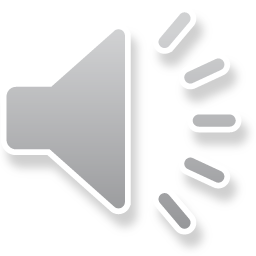 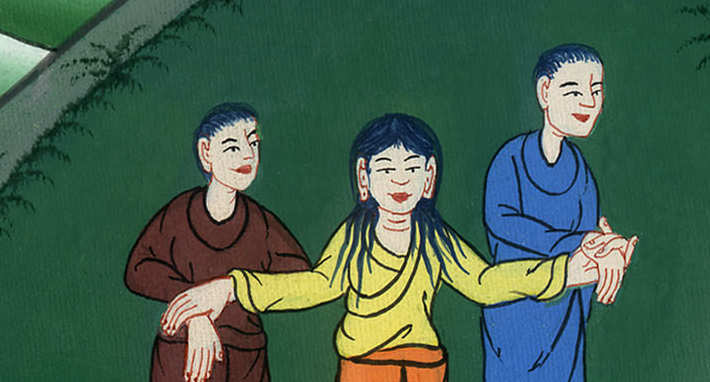 མད་ཐཱ 20:21
22ལན་དུ་ཡེ་ཤུས་ཁོ་རྣམས་ལ་“ཁྱེད་ཚོས་གང་ཞུ་བའི་དོན་མི་ཤེས་ཏེ། ངས་འཐུང་དགོས་པའི་ཕོར་པ་དེ་ཁྱེད་ཚོས་འཐུང་ཐུབ་བམ་”ཞེས་གསུངས་པ་ལ། ཁོ་ཚོས་ཁོང་ལ་“ཐུབ་བོ་”ཞེས་ཞུས།
22“You do not know what you are asking,” Jesus replied. “Can you drink the cup I am going to drink?”
“We can,” the brothers answered.
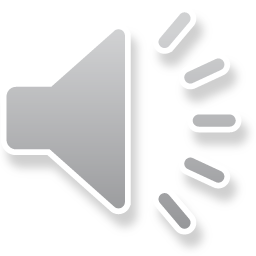 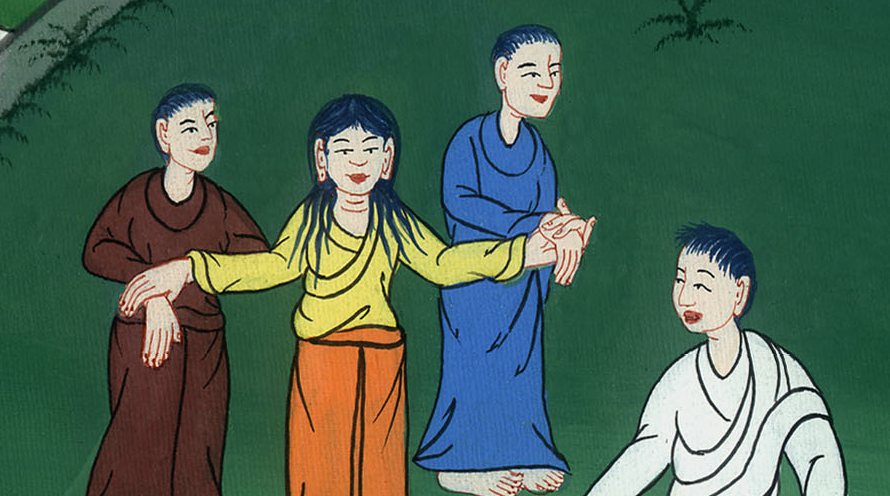 མད་ཐཱ 20:22
23ཡང་ཁོང་གིས་འདི་སྐད༌དུ། ངས་འཐུང་བར་འགྱུར་བའི་ཕོར་བ་ལས་ཁྱོད་གཉིས་ཀྱིས་ཀྱང་འཐུང་ངེས༌མོད། འོན་ཀྱང་ངའི་གཡས་གཡོན་ལ་སྡོད་དུ་འཇུག་པའི་དབང་ནི་བདག་ལ་མེད༌དེ། ངའི་ཡབ་ཀྱིས་མི་སུ་ཡི་ཆེད་དུ་སྟ་གོན་མཛད་ཡོད་ན་དེ་ལ་གནང་ངེས་ཡིན་ཞེས༌གསུངས།
23“You will indeed drink My cup,” Jesus said. “But to sit at My right or left is not Mine to grant. These seats belong to those for whom My Father has prepared them.”
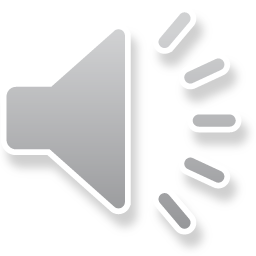 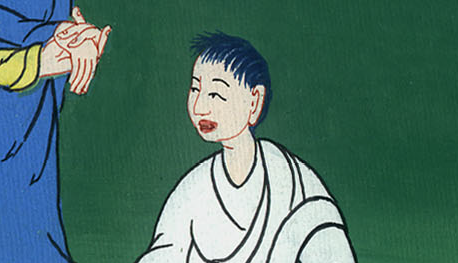 མད་ཐཱ 20:23
མཱཪ་ཀུ 10:41ཐུགས་སྲས་བཅུ་པོས་གཏམ་དེ་ཐོས་ཚེ་ཡ་ཀོབ་དང་ཡོ་ཧ་ནན་གཉིས་ཀྱི་སྟེང་ལ་ཁོང་ཁྲོ་ལངས་པ༌རེད།
Mark10: 41When the ten heard about this, they became indignant with James and John.
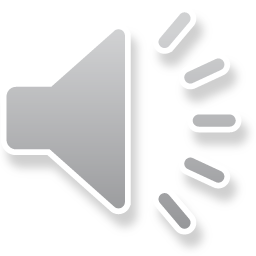 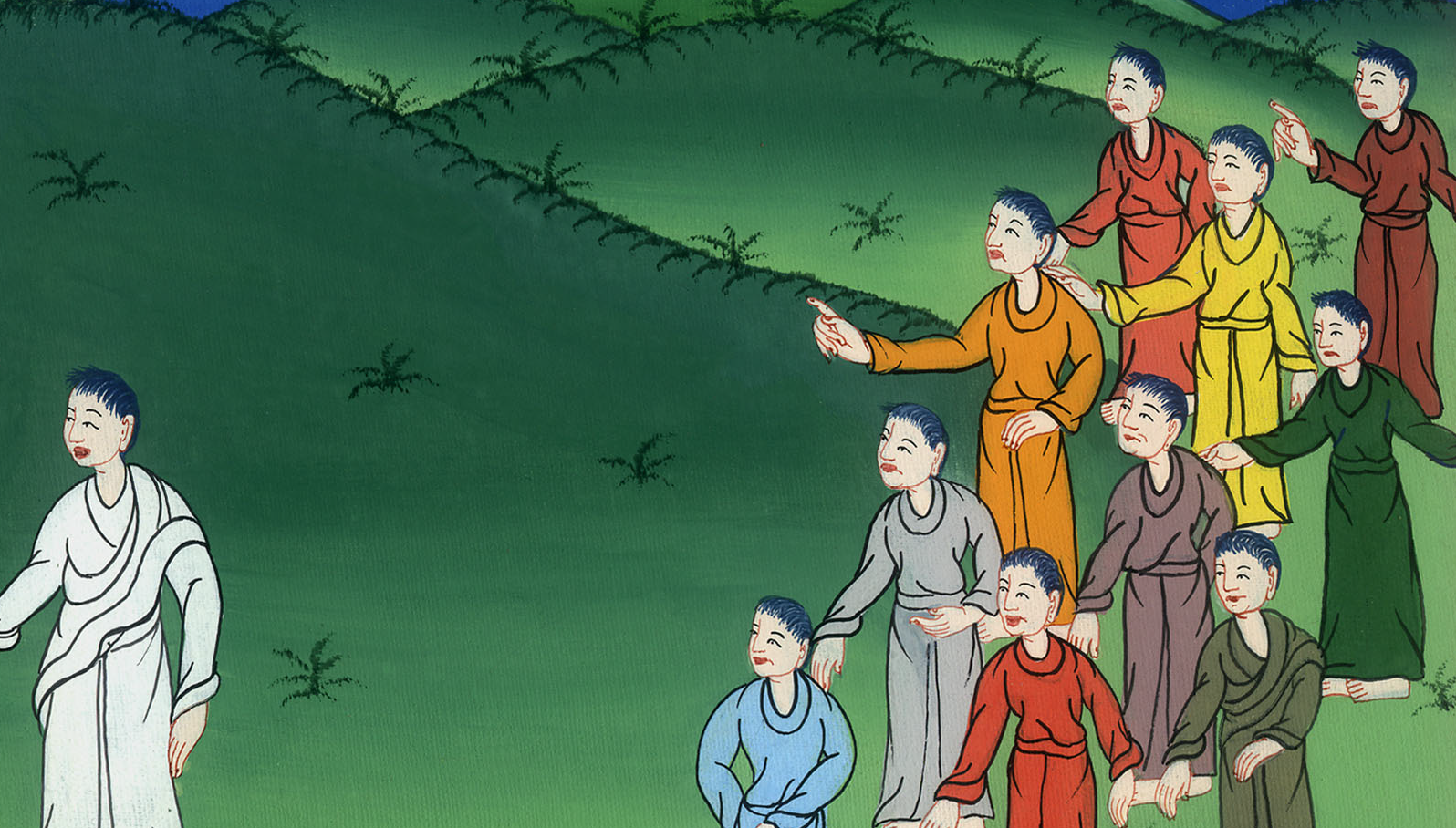 མཱཪ་ཀུ 10:41
42དེ་ནས་སྐྱབས་མགོན་ཡེ་ཤུས་ཁོ་རྣམས་རང་གི་དྲུང་དུ་བོས་ཏེ་འདི་སྐད༌དུ། ཕྱི་ཕྱོགས་པ་རྣམས་ལས་དཔོན་རིགས་སུ་བཀུར་བ་རྣམས་ཀྱིས་རང་གི་འབངས་མི་ལ་དབང་བྱེད༌ཅིང༌། བློན་ཆེན་རྣམས་ཀྱིས་རང་གི་འབངས་མི་ལ་དབང་བསྒྱུར་བ་ཁྱོད་ཅག་གིས་ཀྱང་ཤེས་གསལ་ལྟར༌ཡིན།
42So Jesus called them together and said, “You know that those regarded as rulers of the Gentiles lord it over them, and their superiors exercise authority over them.
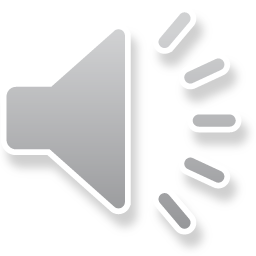 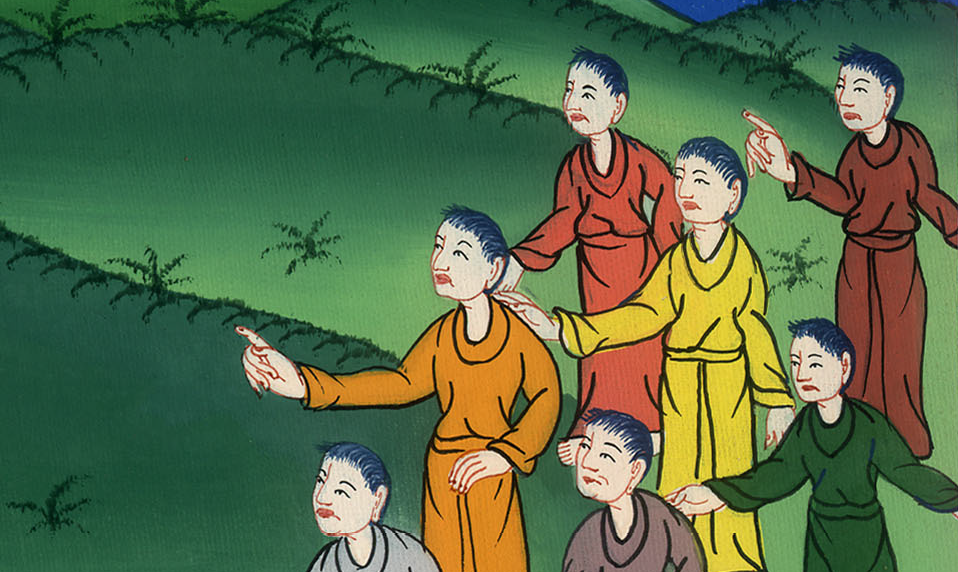 མཱཪ་ཀུ 10:42
43འོན་ཀྱང་ཁྱོད་ཅག་གི་ཁྲོད་དུ་དེ་ལྟར་བྱ་མི་རུང༌སྟེ། ཁྱོད་ཅག་ལས་སུ་ཞིག་ཆེན་པོར་འགྱུར་འདོད་པ་དེ་ཁྱོད་ཅག་གི་ཞབས་ཕྱི་པར་འགྱུར་དགོས༌ཤིང༌། 44ཁྱོད་ཅག་ལས་སུ་ཞིག་མཆོག་ཏུ་འགྱུར་འདོད་པ་དེ་མི་ཀུན་གྱི་བྲན་གཡོག་ཏུ་འགྱུར་དགོས༌སོ།།
43But it shall not be this way among you. Instead, whoever wants to become great among you must be your servant, 44and whoever wants to be first must be the slave of all.
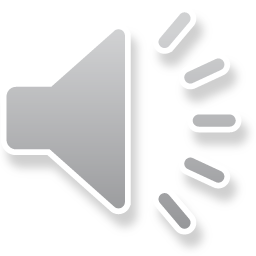 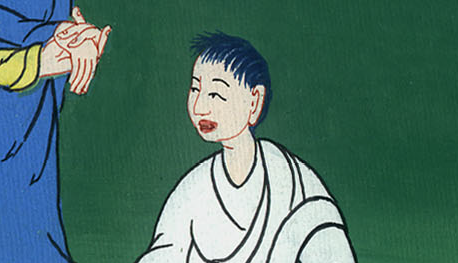 མཱཪ་ཀུ 10:43,44
45ཅིའི་ཕྱིར་ཞེ༌ན། མིའི་བུ་ཡང་མི་གཞན་གྱི་ཞབས་ཕྱི་འཐོབ་པའི་ཕྱིར་ཡོང་བ་མ་ཡིན༌པར། མི་གཞན་ལ་ཞབས་ཕྱི་བསྒྲུབ་པ་དང་རང་སྲོག་ཕུལ་ནས་མི་མང་པོ་བླུ་བའི་ཆེད་དུ་ཡོང་བ་ཡིན་ཞེས་གསུངས༌སོ།།
45For even the Son of Man did not come to be served, but to serve, and to give His life as a ransom for many.”
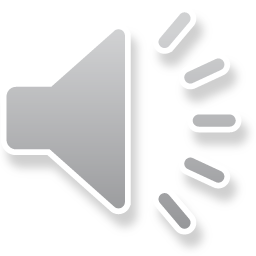 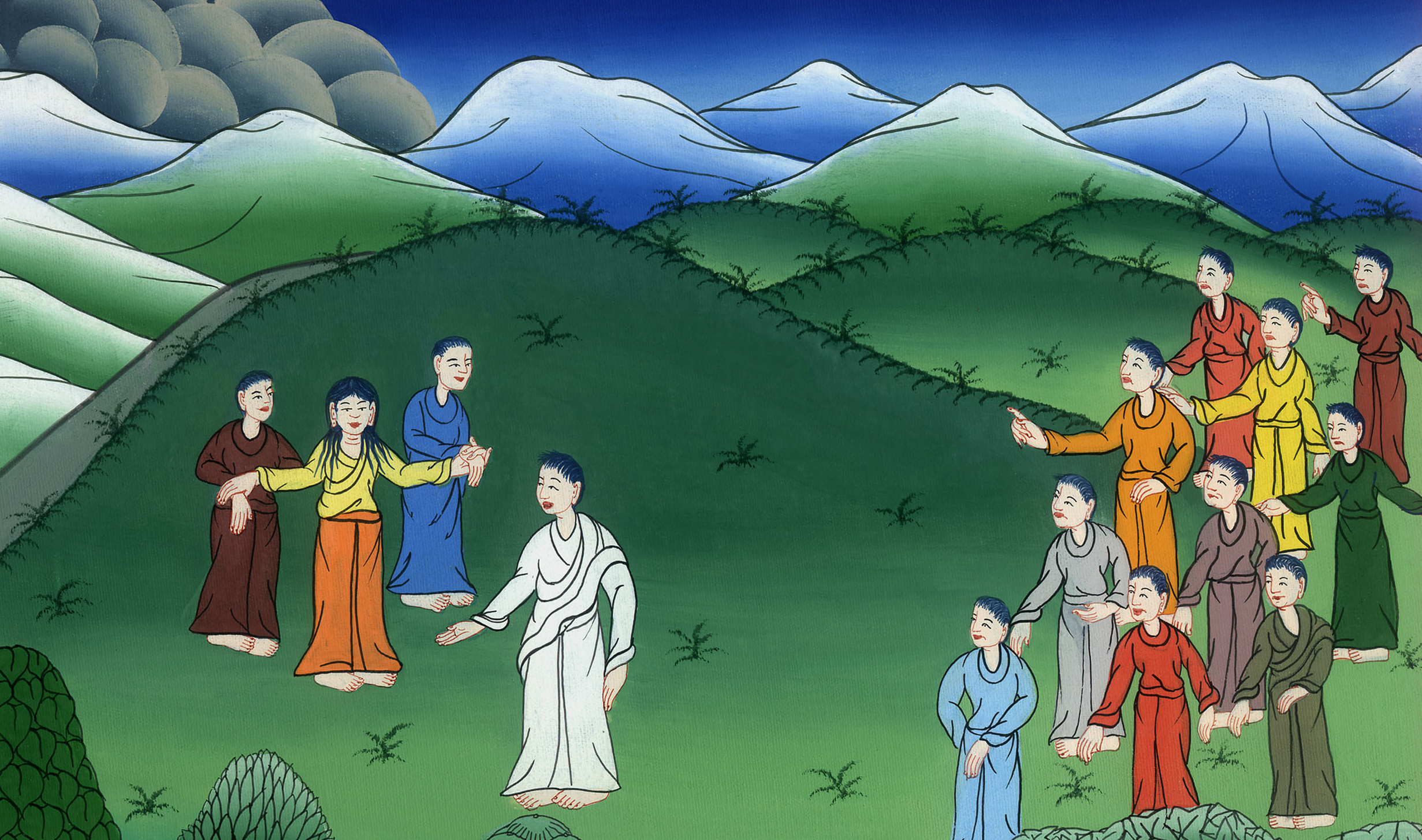 མཱཪ་ཀུ 10:45